11.2 做功的快慢
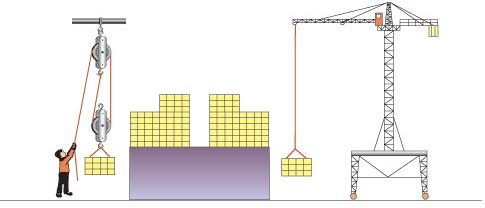 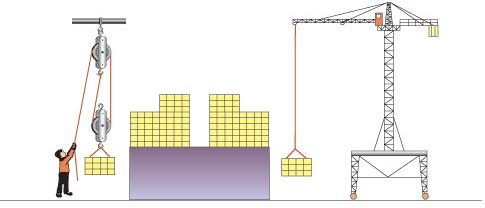 人与起重机，哪个做功快？你是怎样比较出来的？
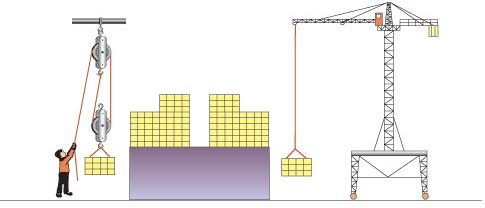 做一样多的功，比较所用时间。
结论：做功相同，所用时间少的，做功快，起重机做功快。
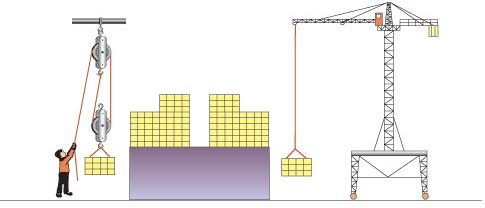 做功的快慢与两个因素有关，即做功的多少W，做功时间t。
比较做功快慢的方法（控制变量法）:

1、相同做功比时间，即，做功相同，时间少的，做功快。

2、相同时间比做功，即，时间相同，做功多的，做功快。
练习：课本第10页第1题
如果做功多少和做功时间都不相同，如何比较做功快慢？
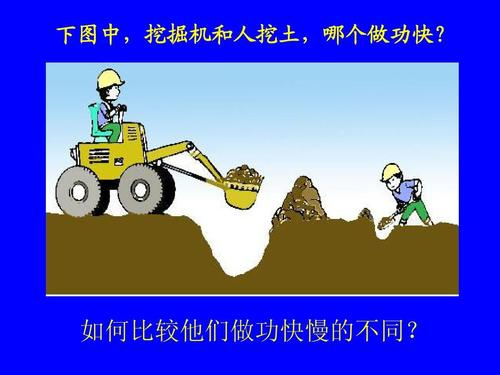 回忆：对于路程和时间都不同的赛车与火车，如何比较快慢？
通过求出速度的大小来比较
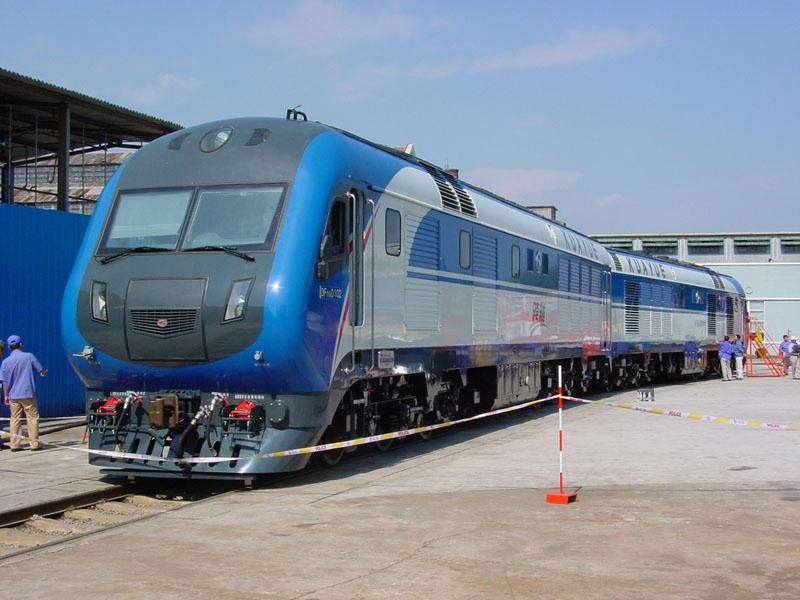 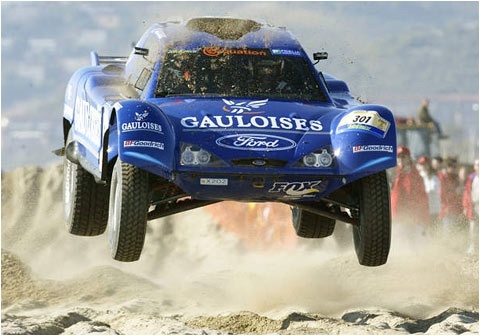 类似的，通过求出做功的多少与做功时间的比值，也可判断做功的快慢。
这个比值叫功率，符号P。功率大小是用来表示做功快慢，能反映机械的一种性能。
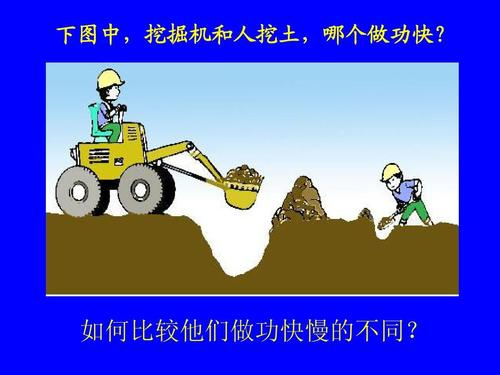 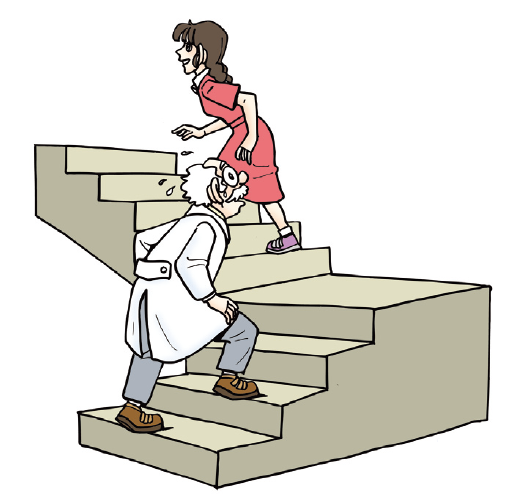 实验：测量人爬楼的功率
原理：

器材：

表格设计：

表达式：
练习：测量人跳绳的功率
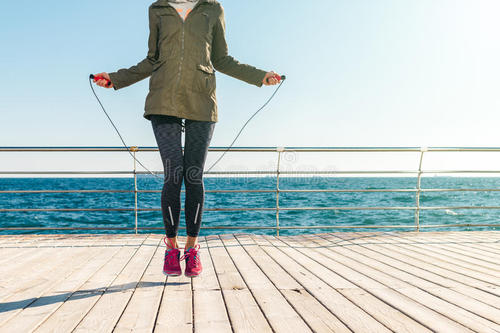 原理：

器材：

表格设计：

表达式：
练习：若跳绳的人的质量是50kg，一分钟跳绳140次，每次跳起时，离地的高度为5cm,，则求该人跳绳的功率是多少？
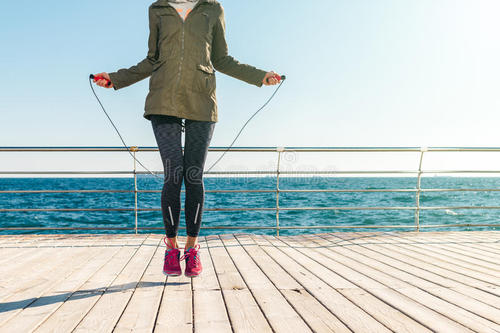 公式变形
一个重要推论：P=Fv

应用：解释汽车爬坡启动挂低速档（增大牵引力）
例：物体在自由下落过程中运动速度会越来越快。一小球由A点自由下落，经过B、C两个位置，且AB＝BC，如图所示。小球重力在AB、BC段做功分别为WAB、WBC，功率分别为PAB、PBC，则(    )

A.  WAB＞WBC
B.  WAB＜WBC
C.  PAB＞PBC
D.  PAB＜PBC
D
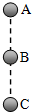 例：一辆汽车质量为6t，所受阻力为车重的0.01倍，汽车最大功率
为3kW,求汽车的最大速度？
公式变形后的比例计算
例：一辆汽车质量为6t，所受阻力为车重的0.01倍，汽车最大功率
为3kW,求汽车的最大速度？